Andean Spanish
based on: Lipski, John «El español de América», Madrid: Cátedra, 1994
Approximate distribution of Andean Spanish (black circle line)
The most evident difference in syntax
Standard Spanish word order
Andean Spanish word order
S V O
S O V
O S V
Samples of differences in the word order
Andean Spanish
Standard Spanish
Me había dormido   sin        cerrar la puerta
I had fallen asleep without closing the door
I had fallen asleep without closing the door



Ya      estábamos                en Ayacucho
Already (we) were-1°pers.plur. in Ayacucho
We were already in Ayacucho
1. La puerta  sin cerrar           nomás      me había dormido
    The door  without closing anymore  I had fallen asleep 
  I had fallen asleep without closing the door

2. En Ayacucho ya       estábamos
     In Ayacucho    already (we) were-1°pers.plur.
    We were already in Ayacucho
Sample of the difference in the time agreementbetween main verb and secundary verb
Andean Spanish
Standard Spanish
Él quería que lo hag-amos
He wanted    that      it  (we) do(subjun.pres.)-1°pers.plur.
He wanted us to do it (lit. he wanted that we do it)
El quería que lo hici-eramos
He wanted        that   it (we) do(subjun.past.)-1°pers.plur.
He wanted us to do it (lit. he wanted that we did it)
Samples of morpho-syntactic differences:redundancy («lo», «la» + Object)
1. No lo    encuentro       a             su hijo
    Not  him (I) meet-Ipers.sing.  accusat. prepos.  her/his  son
    I cannot meet her/his son

2. ¿La           ves               una señora?
       Her  (do you)  see-2° pers.sing.    a        woman
       Can you see a woman?

3. Esto es el perro que lo mordió a mi hermano
      This     is  the dog     that        him bit    accusat.prepos. my brother
   This is the dog that bit my brother
No   encuentro a su hijo
Not (I) meet-Ipers.sing.  accusat. prepos.  her/his  son
I cannot meet her/his son

¿Ves                         una señora?
  (Do you)  see-2° pers.sing.    a        woman
  Can you see a woman?

Esto es el perro que mordió a mi hermano
      This     is  the dog that    bit    accusat.prepos. my brother
This is the dog that bit my brother
Some well-known words used by Andean Spanish speakers
anticuchos
cancha
chacra
chompa
jora (/x/ora, as in Lochness)
pisco
skewers
roasted maize 
cultivated field
pullover
brewed maize, used for home made maize beer (chicha)
grape brandy
anticuchos
jora
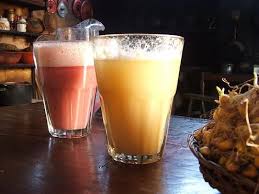 chompa